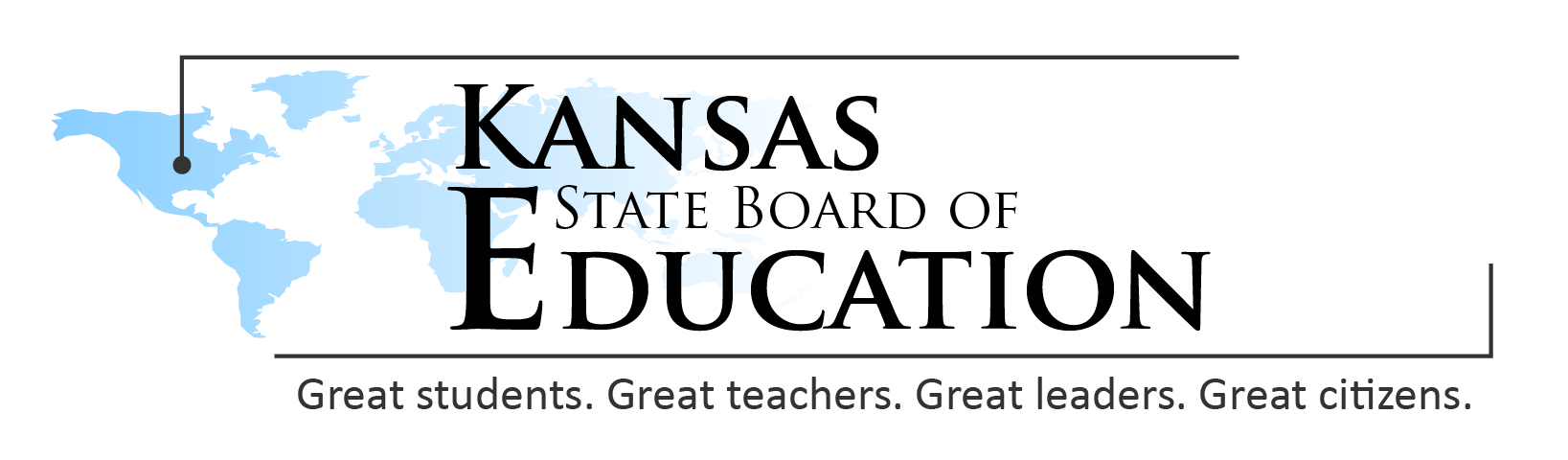 August 14th, 2012
Morning Session
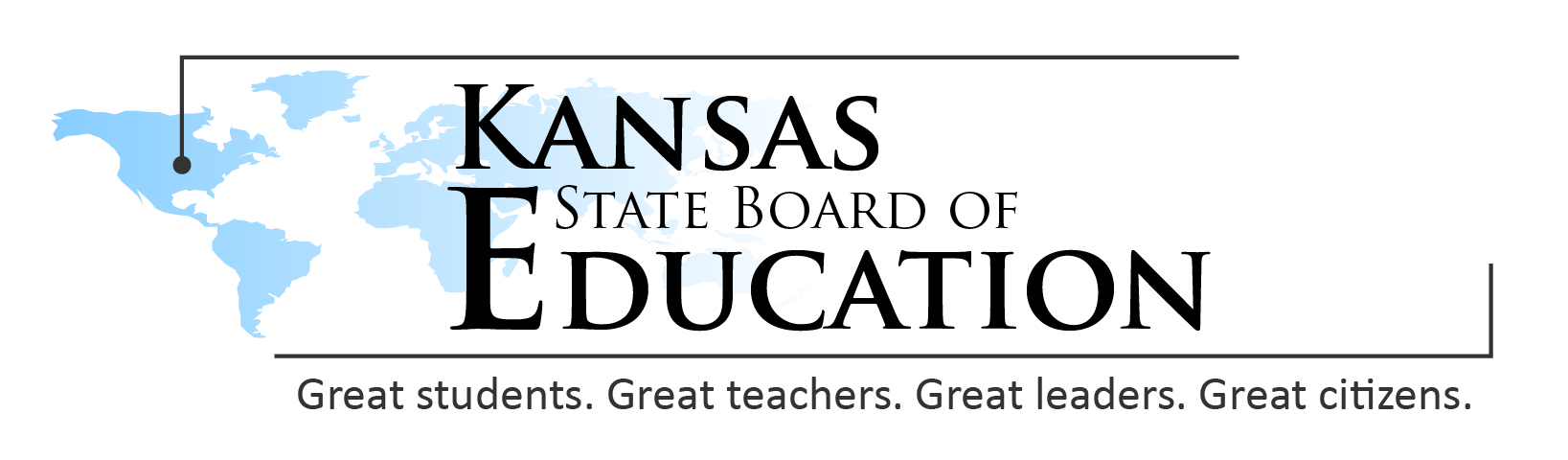 August 14th, 2012
Evening Session
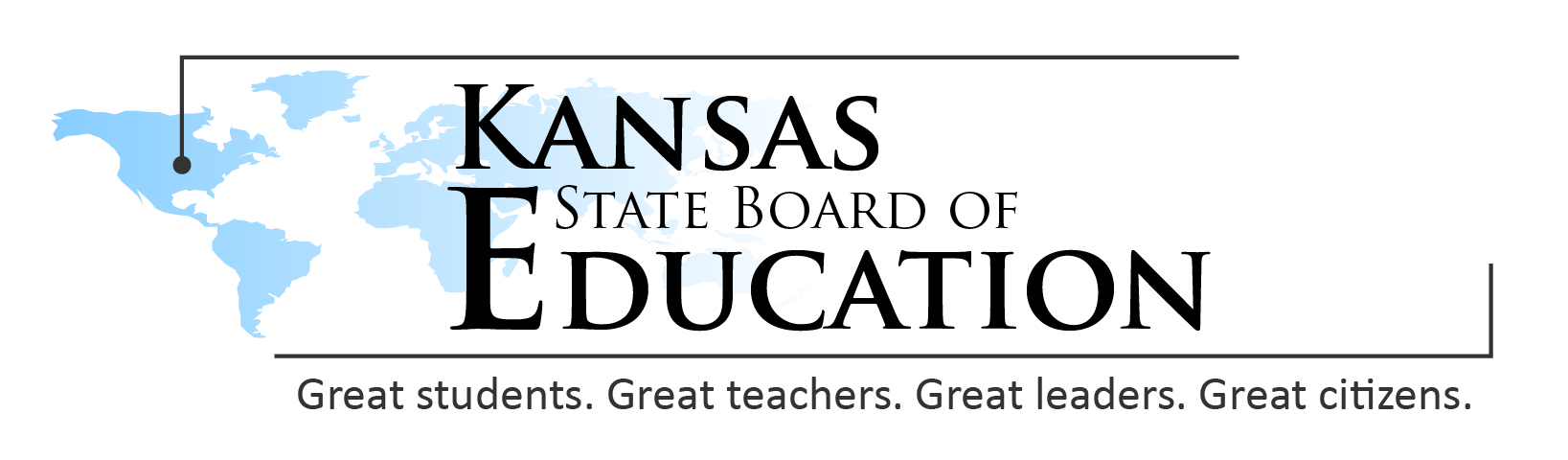 August 15th, 2012
Complete Session
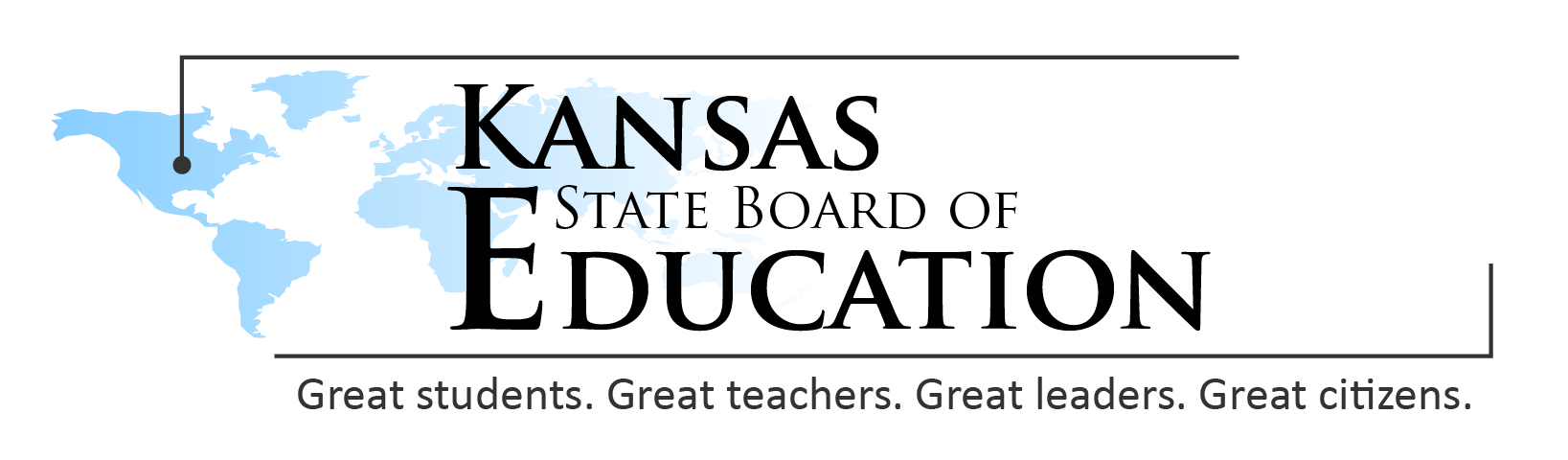 The meeting for 
July 11th, 2012 
will begin shortly